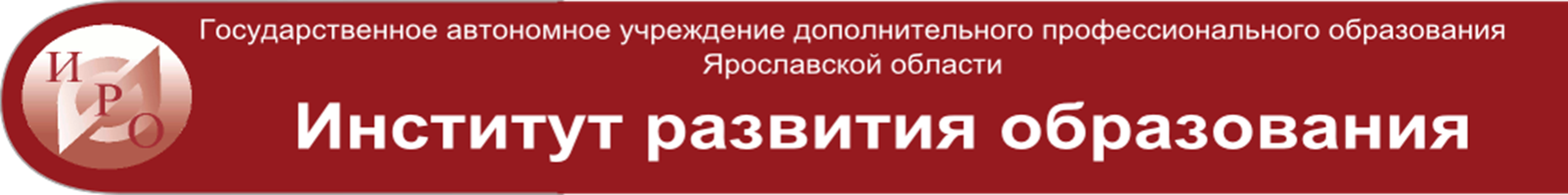 Результаты исследования качества образования в дошкольных образовательных организациях Ярославской области (2016, 2017 гг)
Эксперты: 
Коточигова Елена Вадимовна, 
Захарова Татьяна Николаевна, 
Надежина Марина Александровна
Цель экспертизы – выявление тенденций развития дошкольной образовательной практики в Ярославской области и определение степени ее соответствия ФГОС ДО
Характеристика выборки:
В исследовании принимали участие дошкольные учреждения Ярославской области
В 2016 году – 15 учреждений
В 2017 – 25 учреждений
Условия формирования выборки 
2016 год:
3 детских сада, которые демонстрируют высокое качество образования. Эти три детских сада выбираются на основании экспертной оценки.
 12 детских садов выбраны случайным образом на основании жеребьевки (рандомизации)
В каждом саду обследуется одна группа (средняя)
 2017 год: 
Повторное исследование 15-ти садов (старшая группа)
10 новых садов (средняя группа): 3+7
Особенности образовательной среды в ДОО Ярославской области (max 7)
Среднее значение подшкалы «Предметно – пространственная среда»
Среднее значение подшкалы«Присмотр и уход за детьми»
Среднее значение подшкалы «Речь и мышление»
Характеристика подшкалы «Взаимодействие»
Среднее значение подшкалы «Родители и персонал»
Выводы
В дошкольных образовательных организациях минимальные требования к качеству образовательной среды выполнены.
Зоной благополучия, как и в прошлом году, можно считать область «Взаимодействие».
Зона неблагополучия: область «Детская активность». 
Наметилась благоприятная тенденция в сфере «Речь и мышление». 
Для улучшений в сфере «Условия для детей с ограниченными возможностями» необходимо дополнительное исследование, анализ наличной ситуации.
Институт развития образования: Ваш профессиональный рост – наша работа
Благодарим за внимание!
Контактная информация:
Россия г. Ярославль, 
ул. Богдановича, 16 
Сайт: www.iro.yar.ru
E-mail: kdno@yandex.ru